Listening to Children
This is what you should be hearing from children to determine whether your organisation is safe
This is what you should be hearing from children to determine whether your organisation is safe
[Speaker Notes: This slide has a flattened background, and only includes components that are animated]
[Speaker Notes: This slide has a flattened background, and only includes components that are animated]
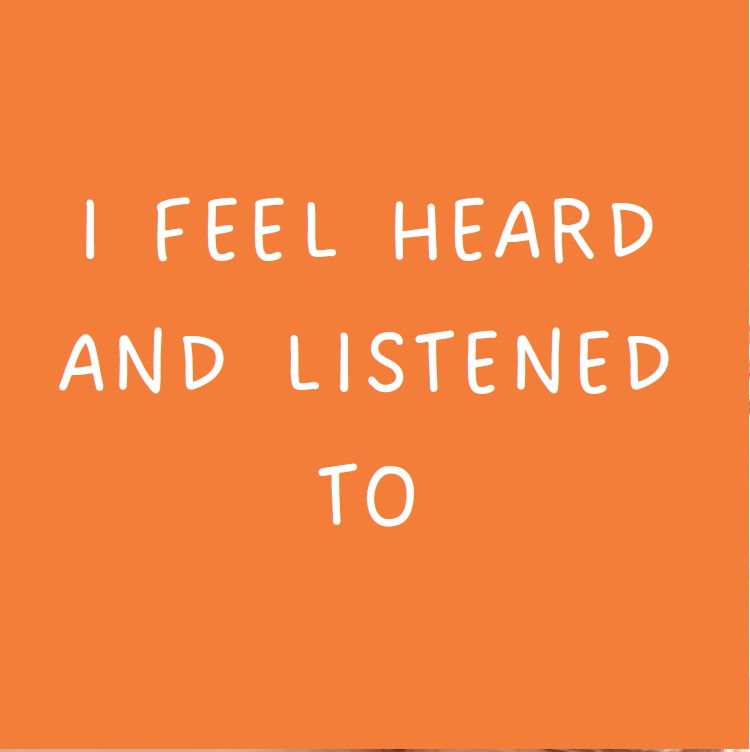 [Speaker Notes: This slide has a flattened background, and only includes components that are animated]
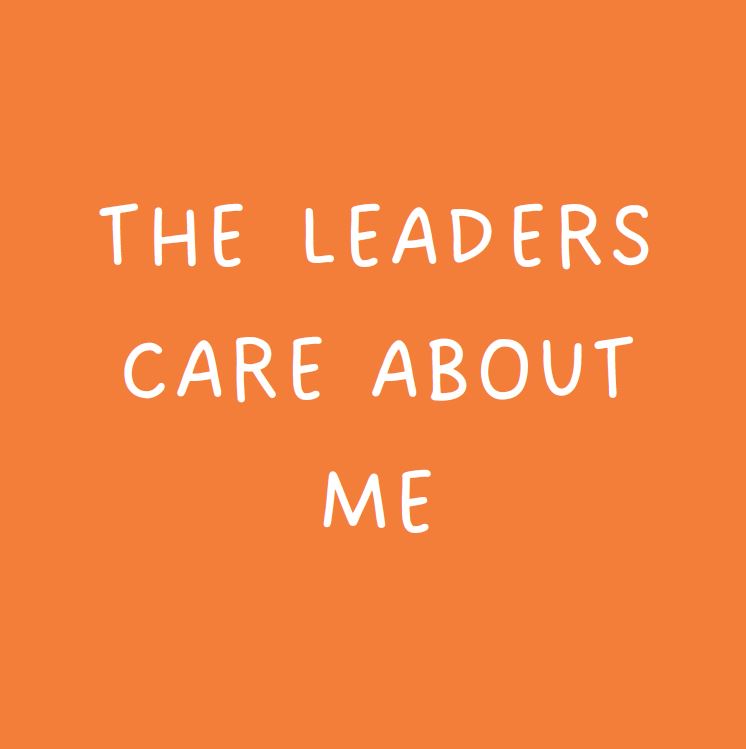 [Speaker Notes: This slide has a flattened background, and only includes components that are animated]
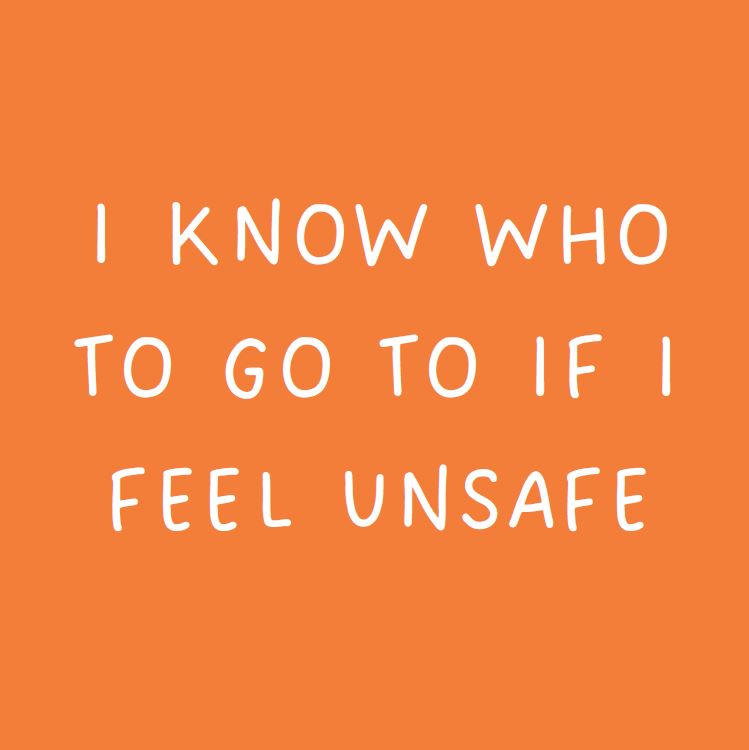 [Speaker Notes: This slide has a flattened background, and only includes components that are animated]
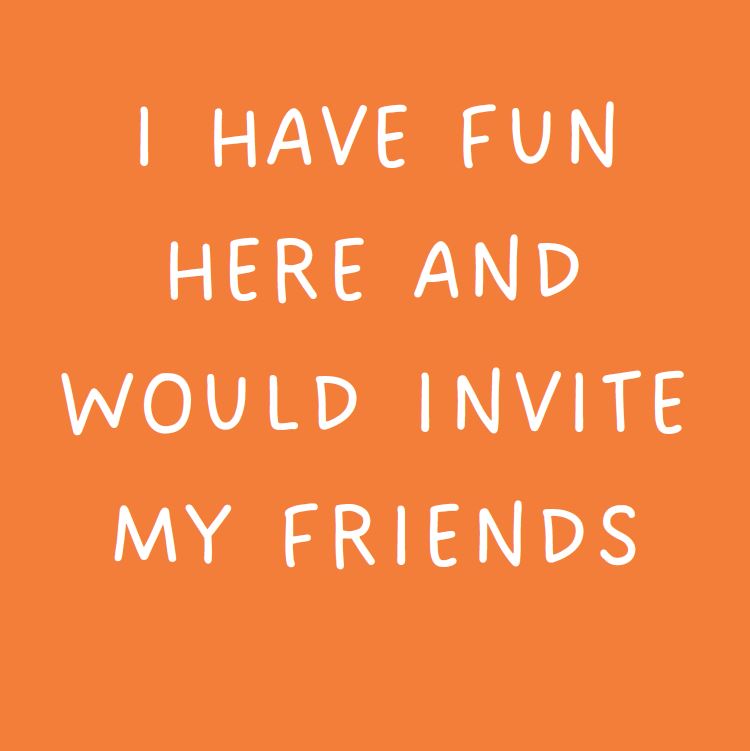 [Speaker Notes: This slide has a flattened background, and only includes components that are animated]
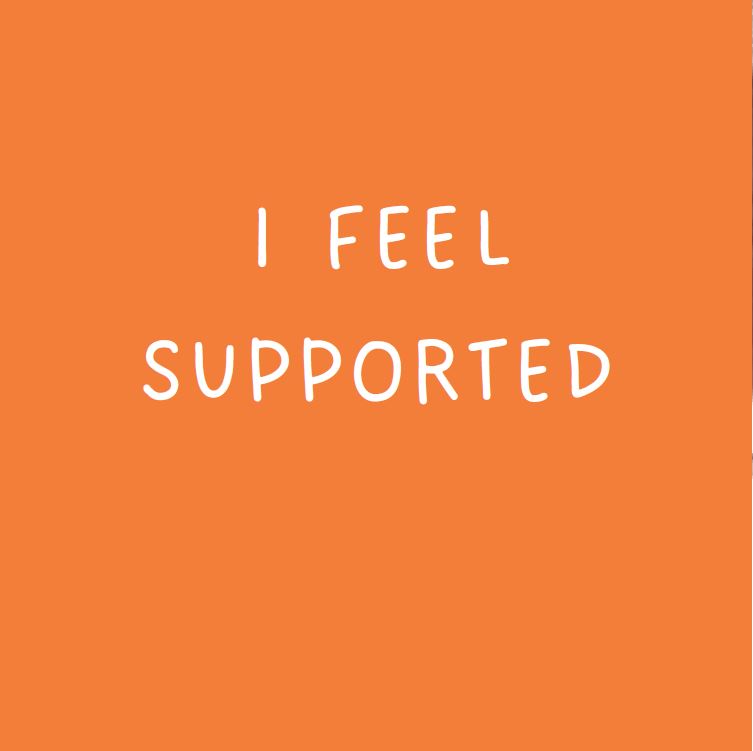 [Speaker Notes: This slide has a flattened background, and only includes components that are animated]
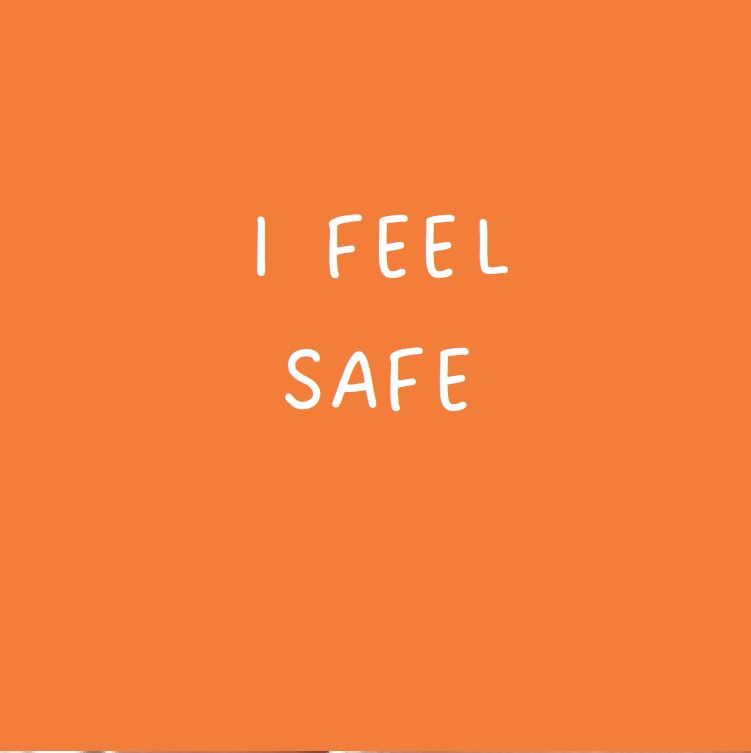 [Speaker Notes: This slide has a flattened background, and only includes components that are animated]
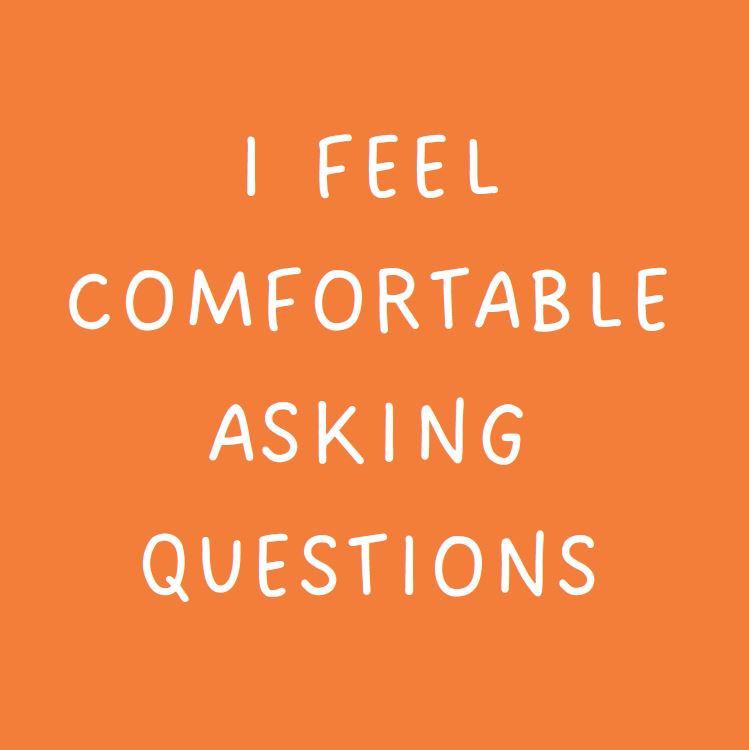 [Speaker Notes: This slide has a flattened background, and only includes components that are animated]
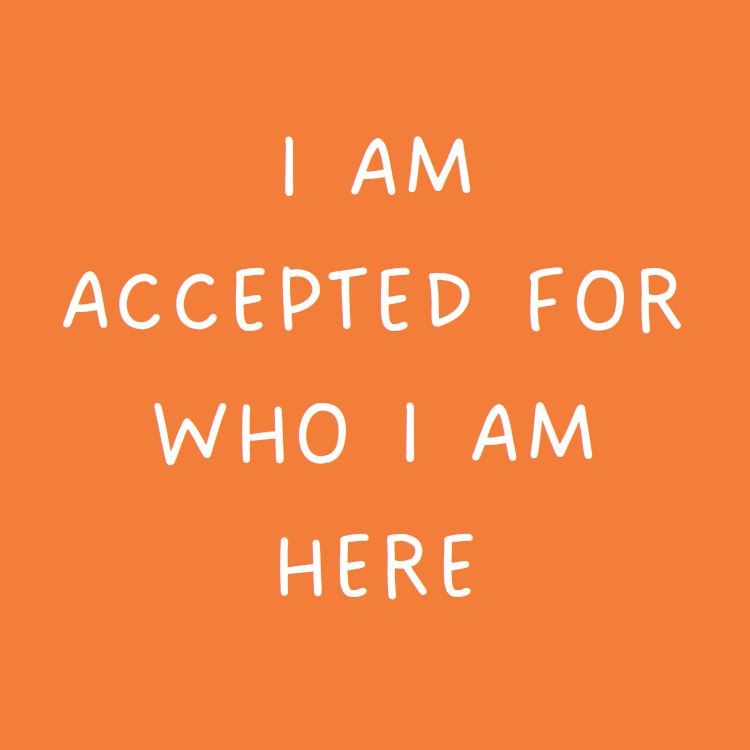 [Speaker Notes: This slide has a flattened background, and only includes components that are animated]
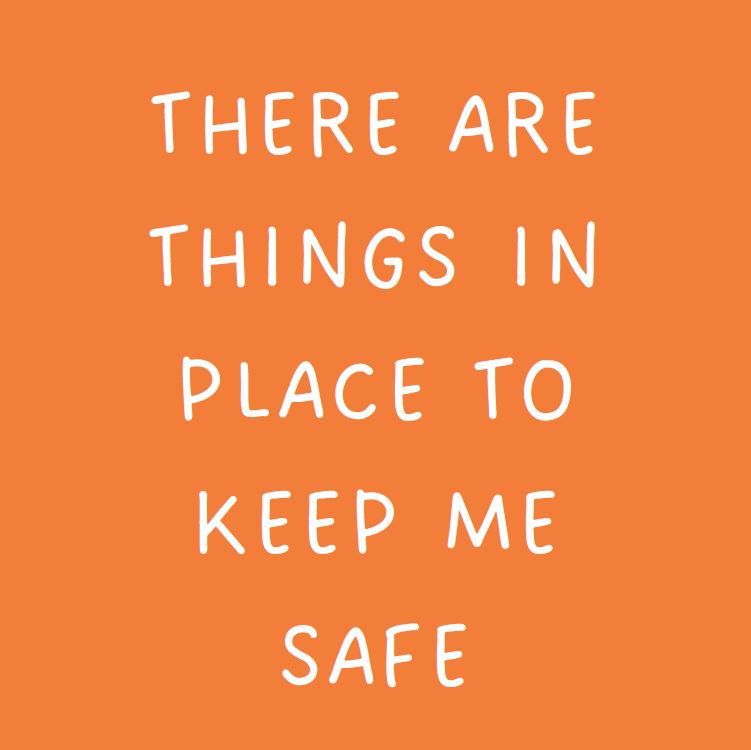 [Speaker Notes: This slide has a flattened background, and only includes components that are animated]
Is our organisation safe?
[Speaker Notes: This slide has a flattened background, and only includes components that are animated]